Экологическая акция
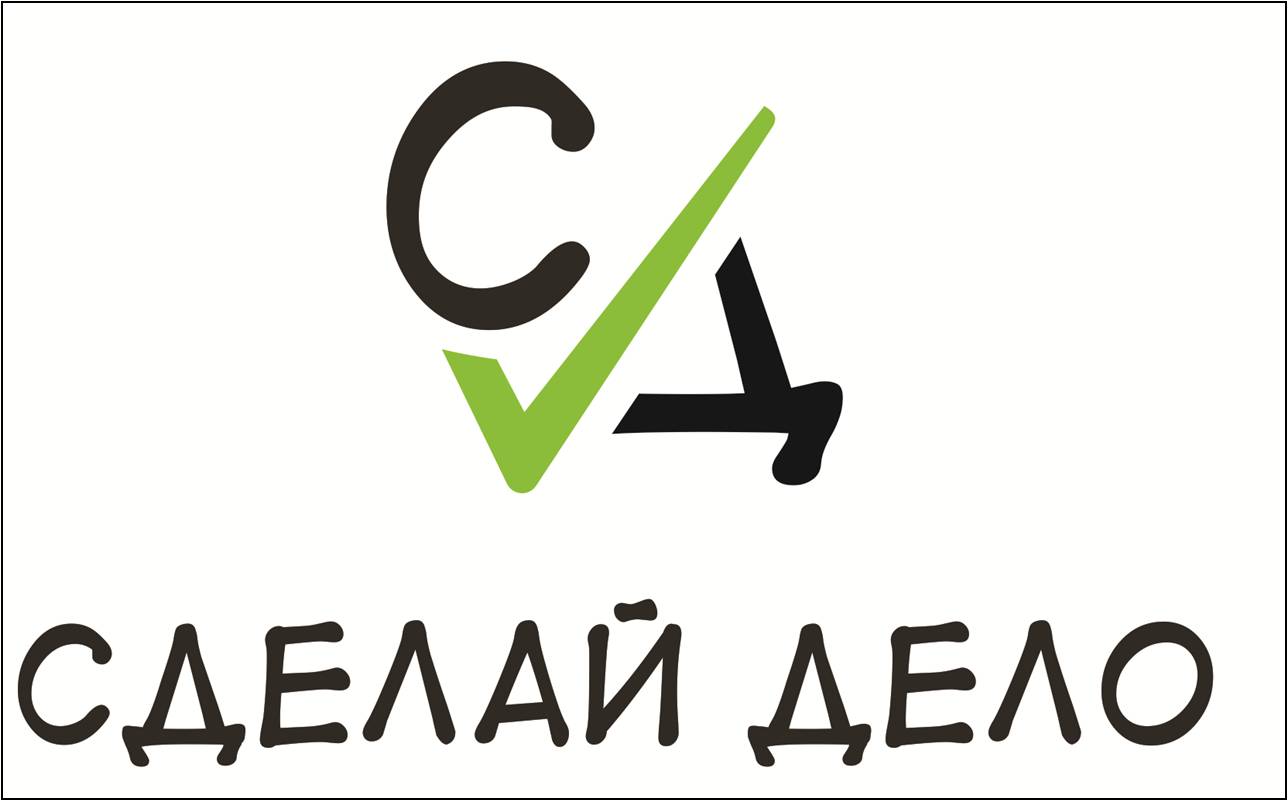 Русских Инна Евгеньевна, 
заместитель директора, учитель биологии 
МКОУ СОШ №6 города Кирово-Чепецка
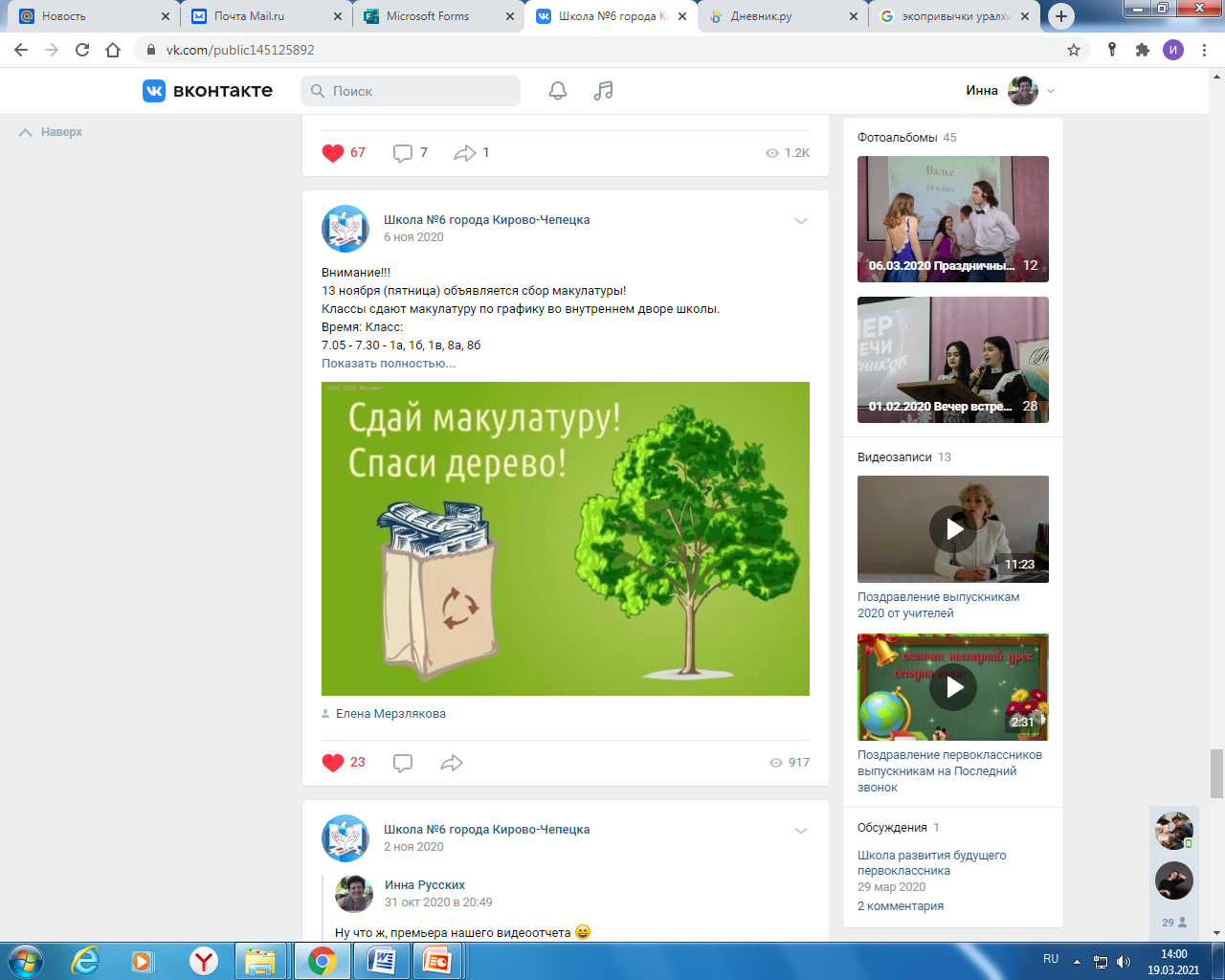 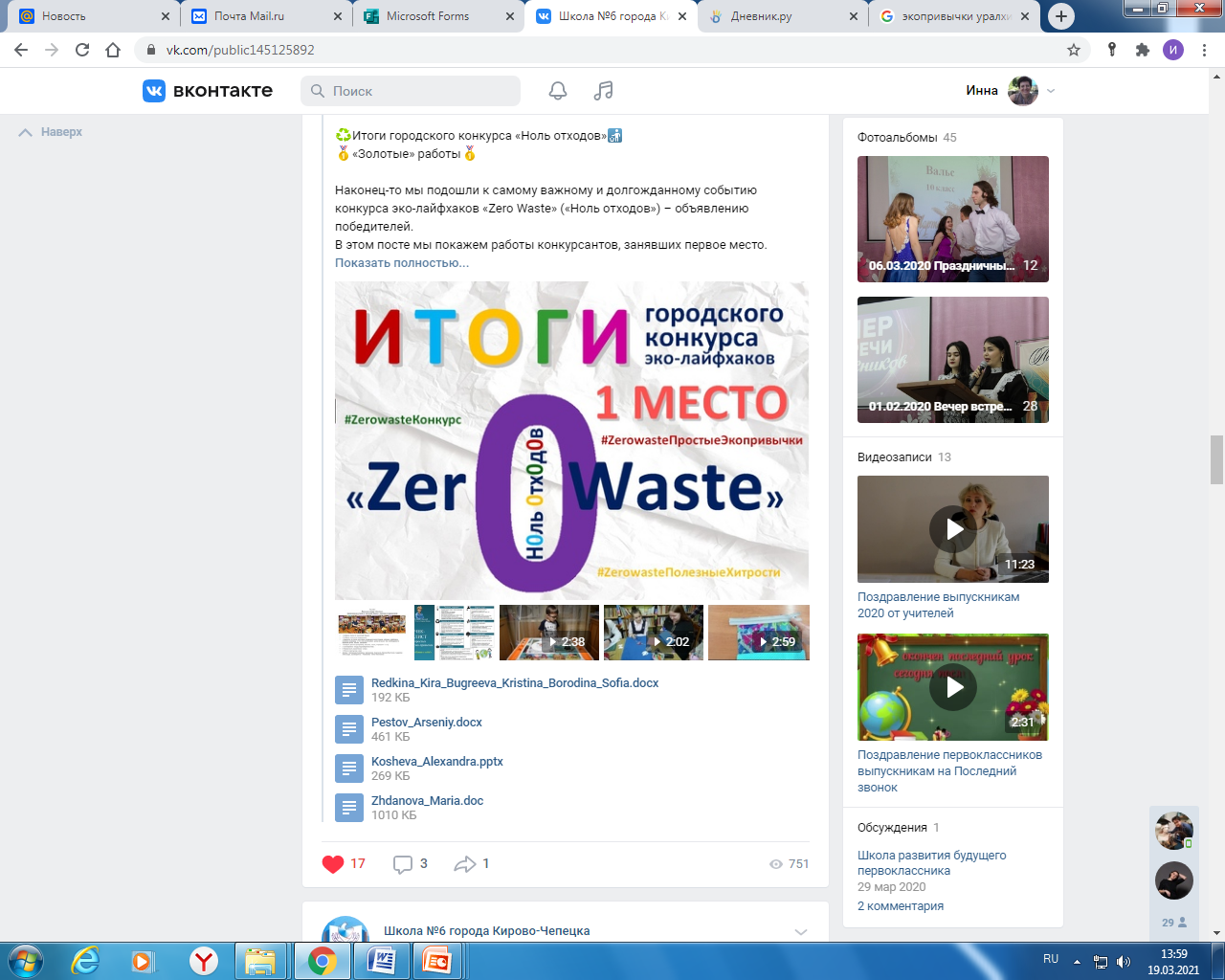 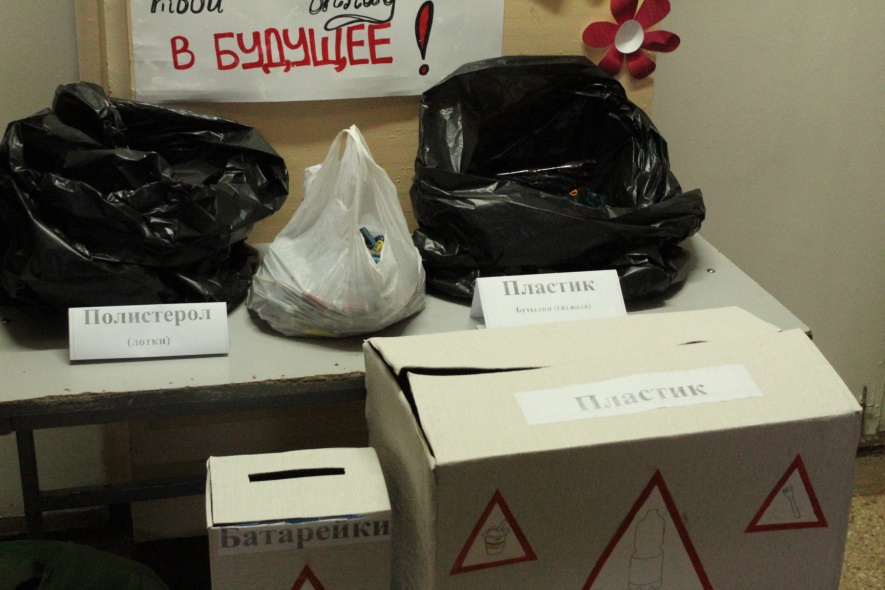 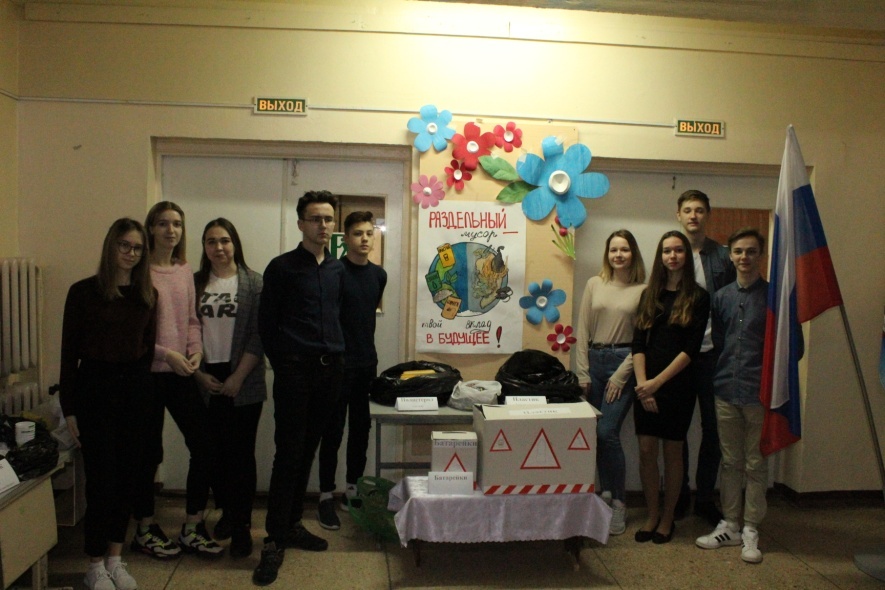 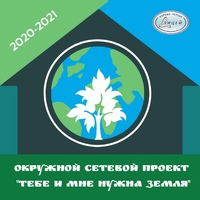 Экологическая акция
Просветительская работа
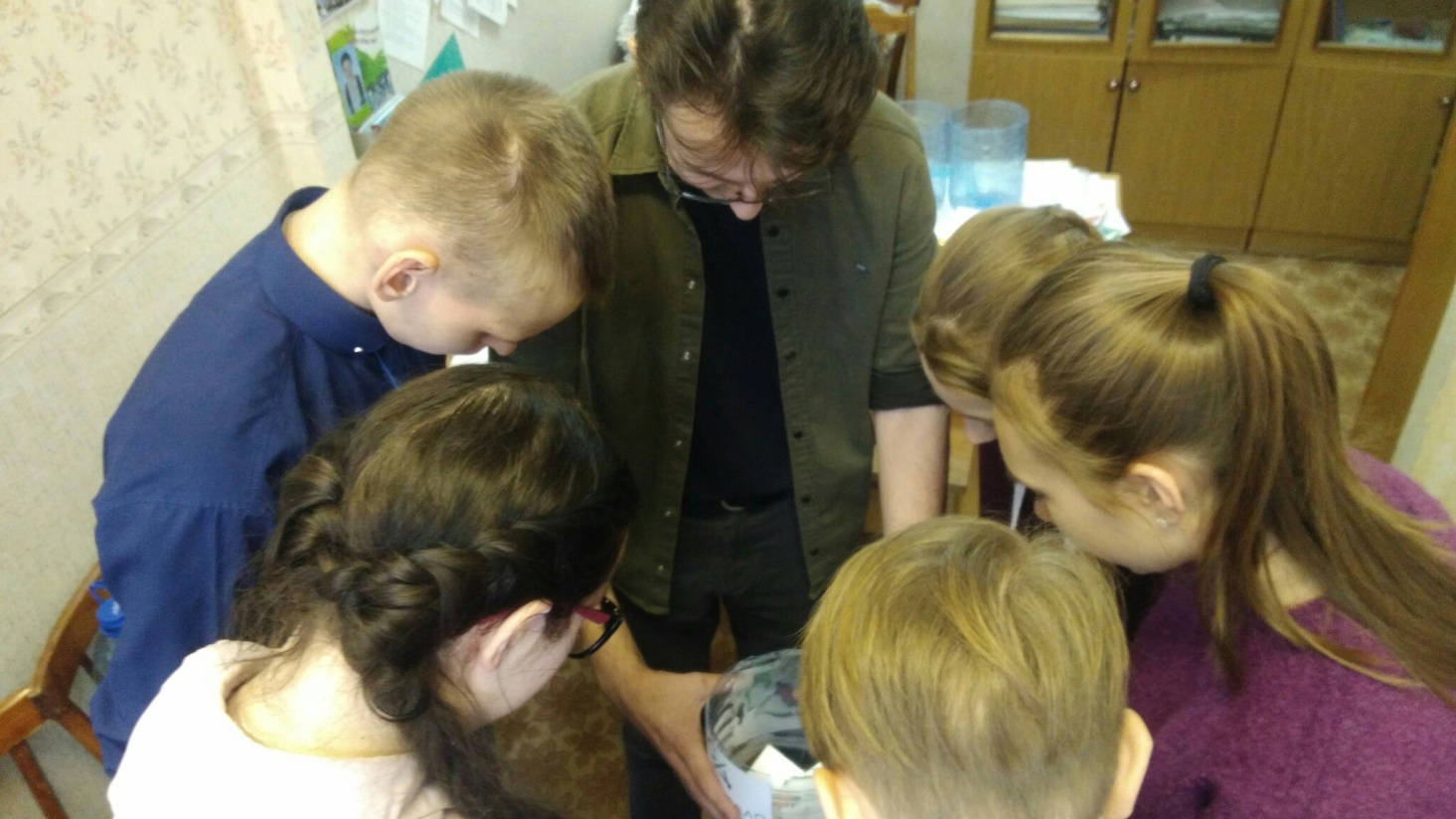 Рождение идеи
общее название
ученики + учителя + родители
выбор дела
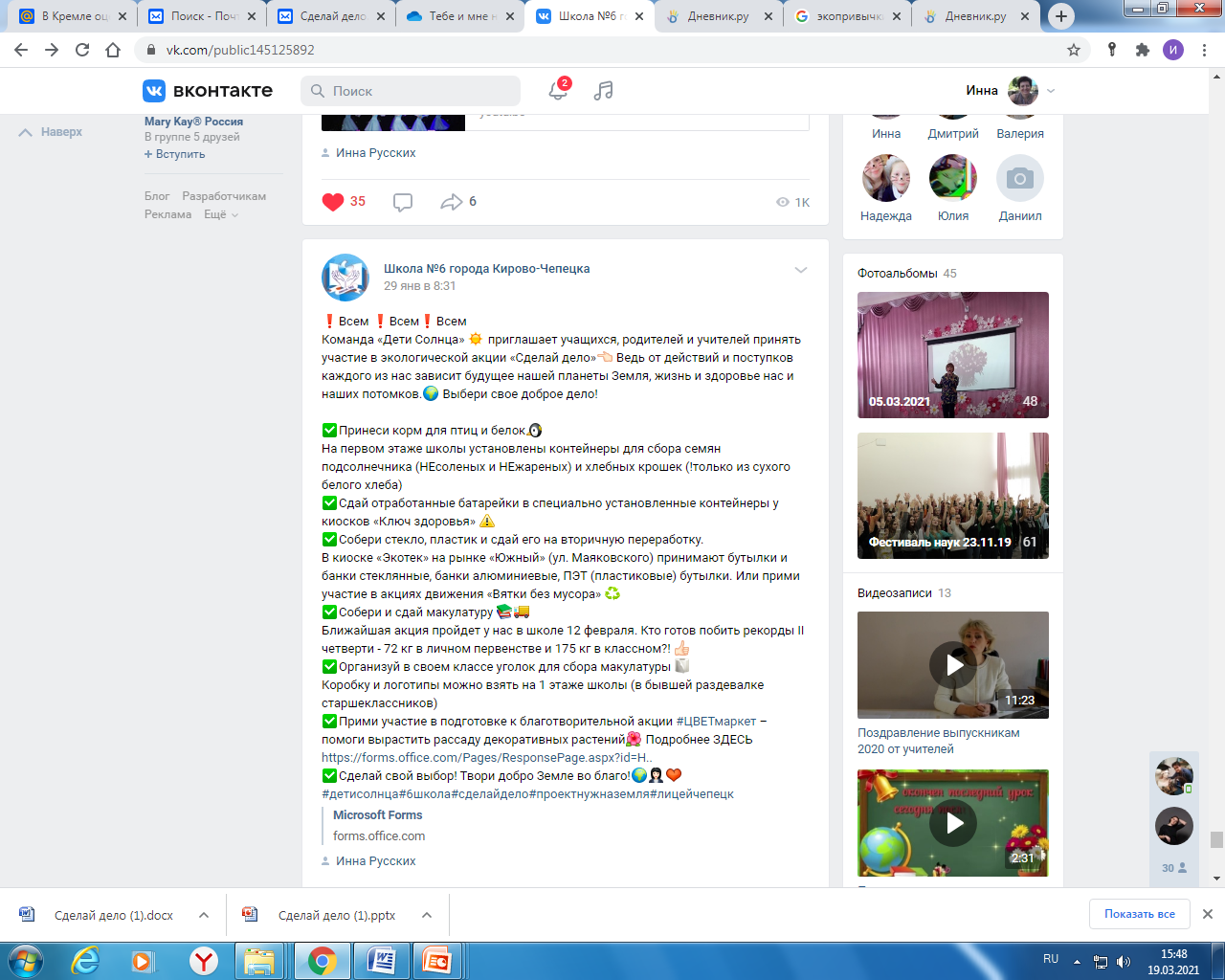 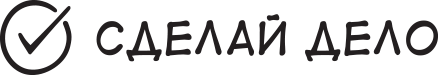 Сдай отработанные батарейки в специально установленные контейнеры у киосков «Ключ здоровья»
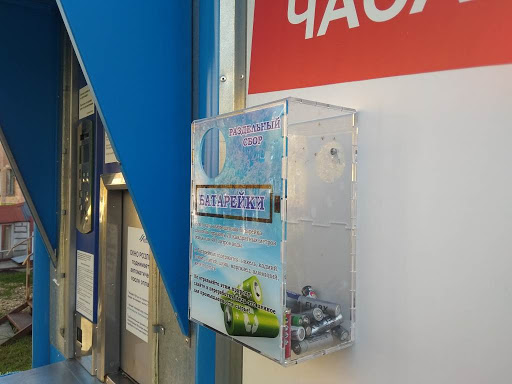 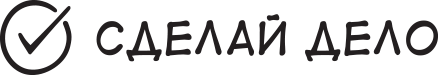 Собери стекло, пластик и сдай его на вторичную переработку.
В киоске «Экотек» на рынке «Южный» (ул. Маяковского) принимают бутылки и банки стеклянные, банки алюминиевые, ПЭТ (пластиковые) бутылки.
 Или прими участие в акциях движения «Вятки без мусора»
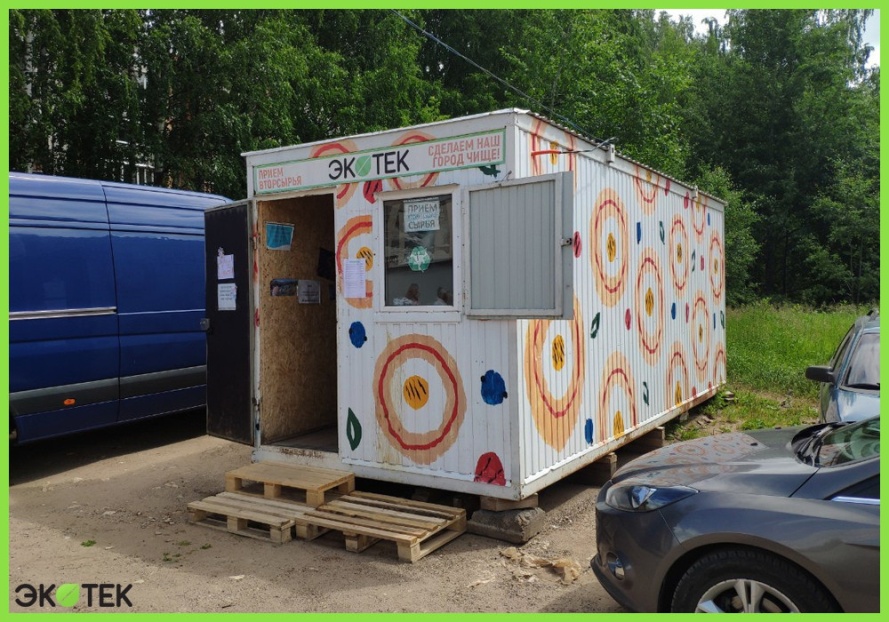 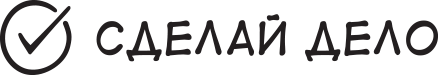 Собери и сдай макулатуру.
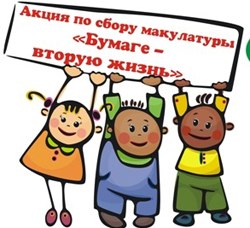 Ближайшая акция пройдет в школе 12 февраля. 
Кто готов побить рекорды II четверти: 72 кг в личном первенстве и 175 кг в классном ?!
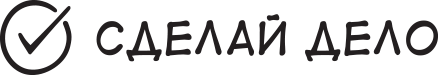 Организуй в своем классе уголок для сбора макулатуры.
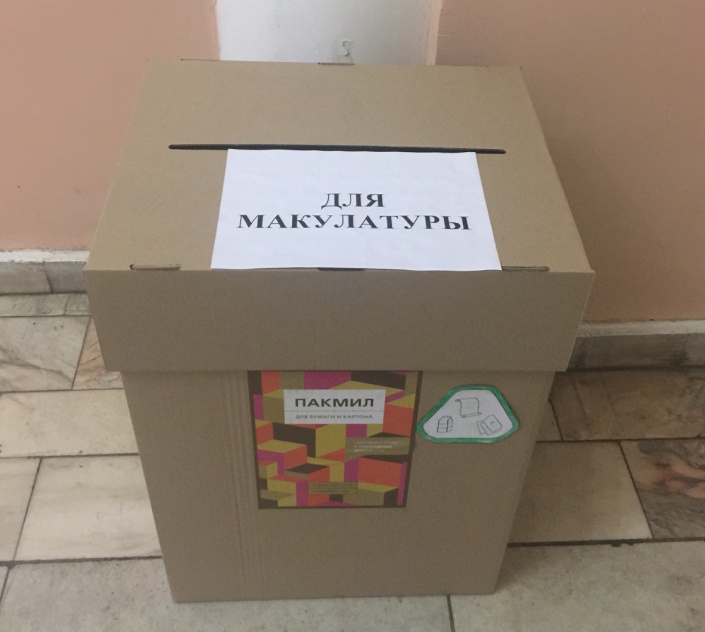 Коробку и логотипы можно взять на 1 этаже школы 
(в бывшей раздевалке старшеклассников)
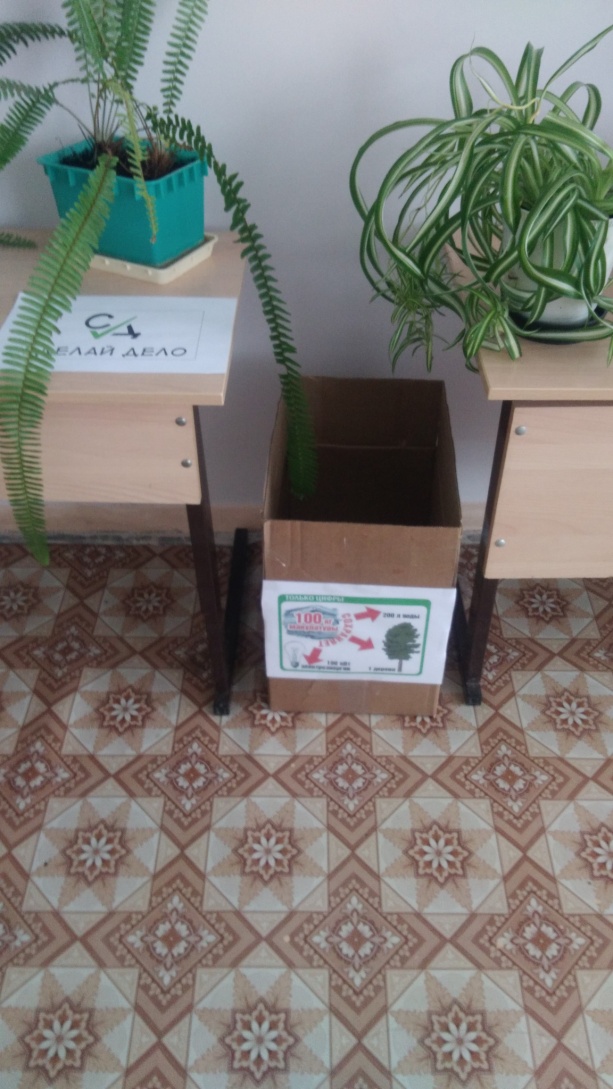 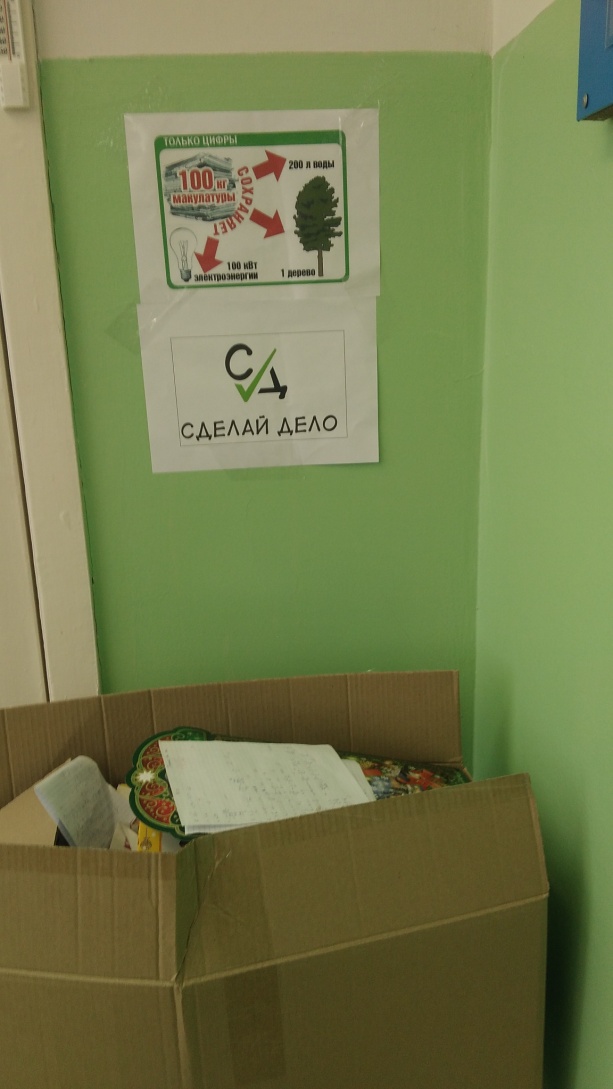 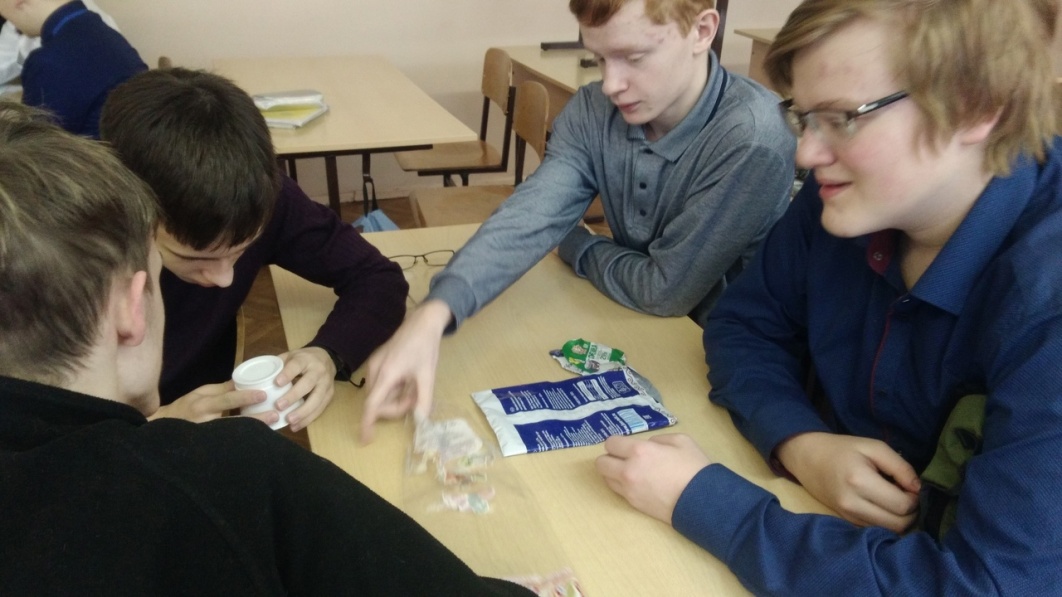 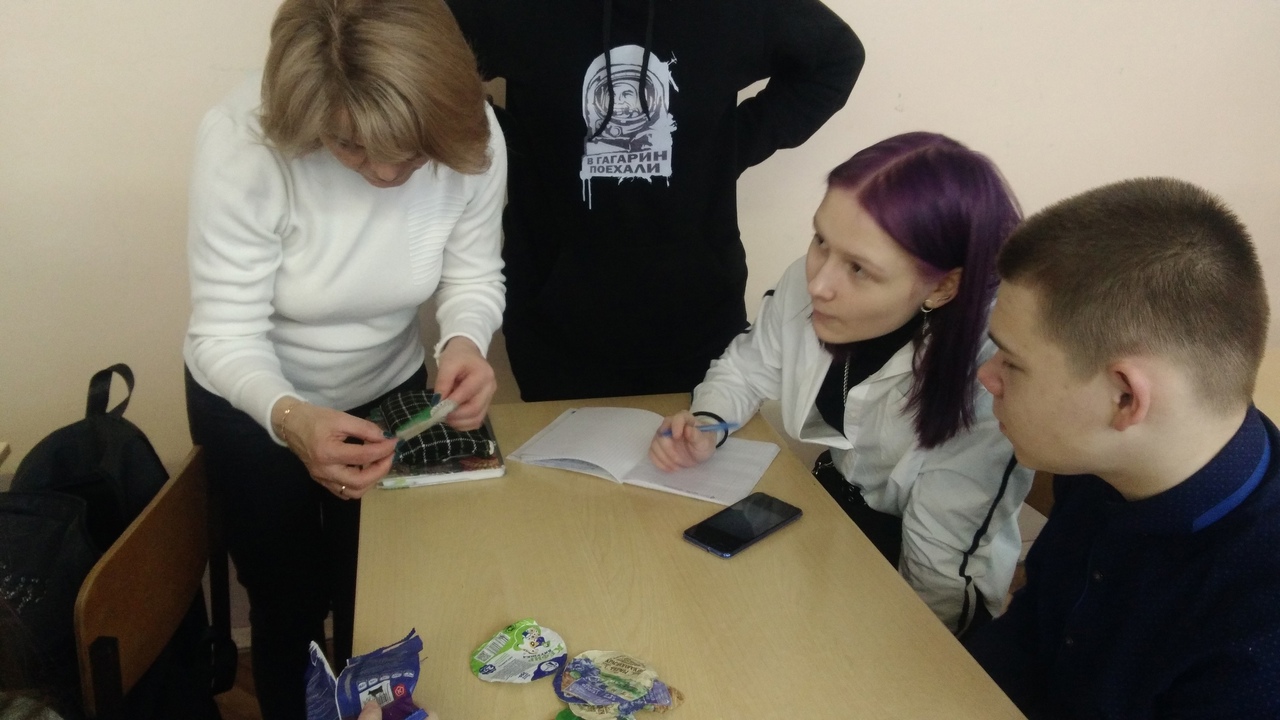 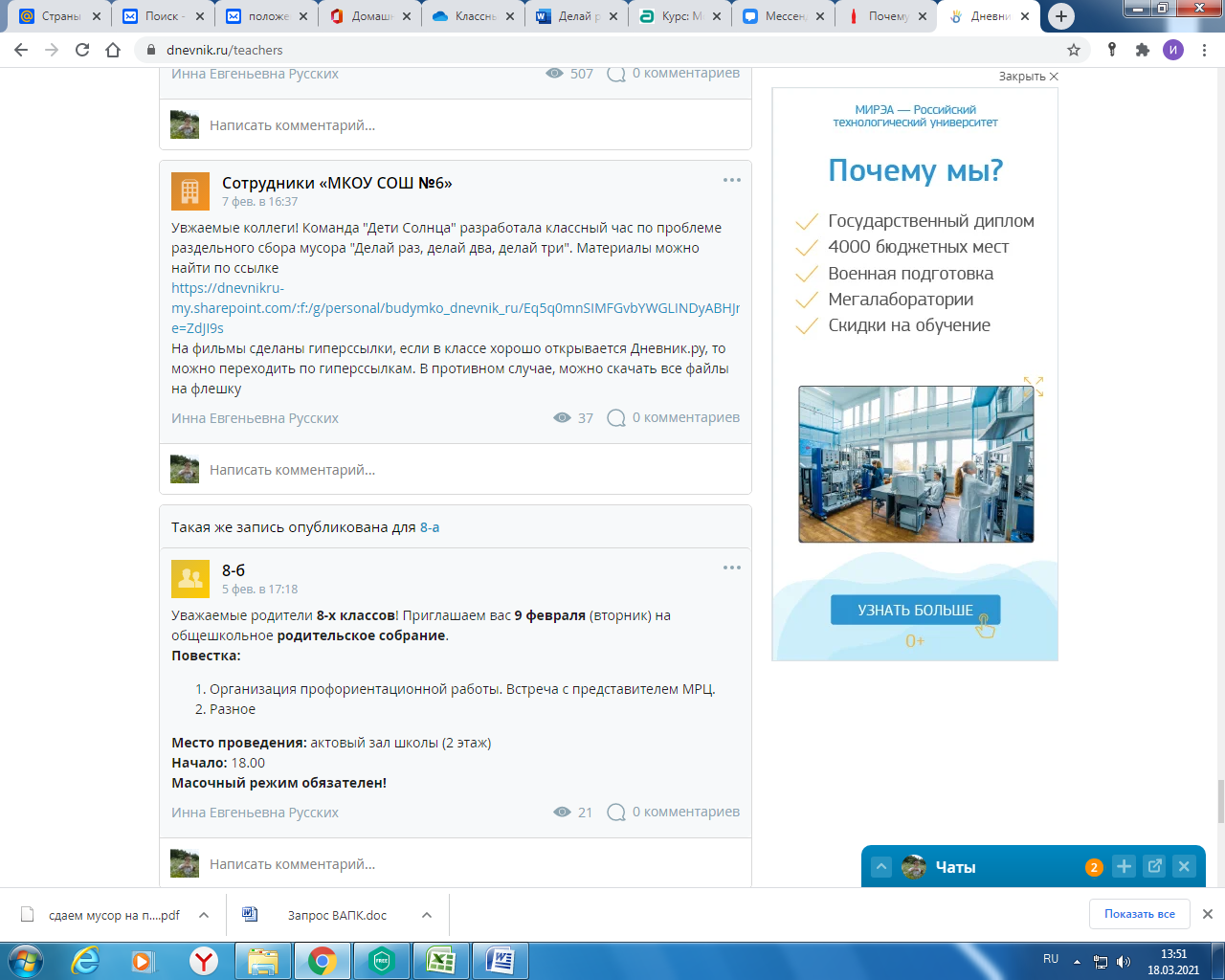 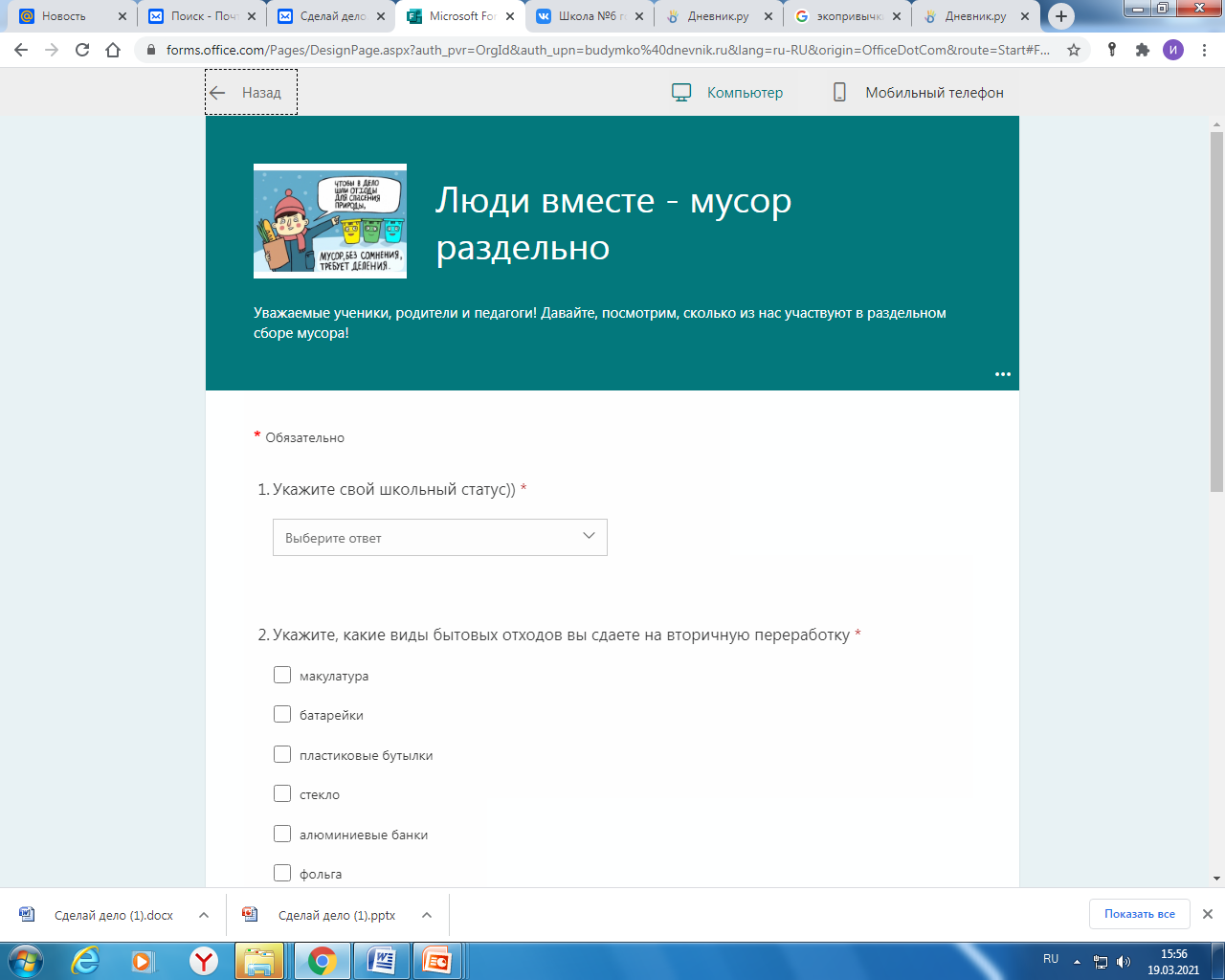 Опрос
Результаты опроса
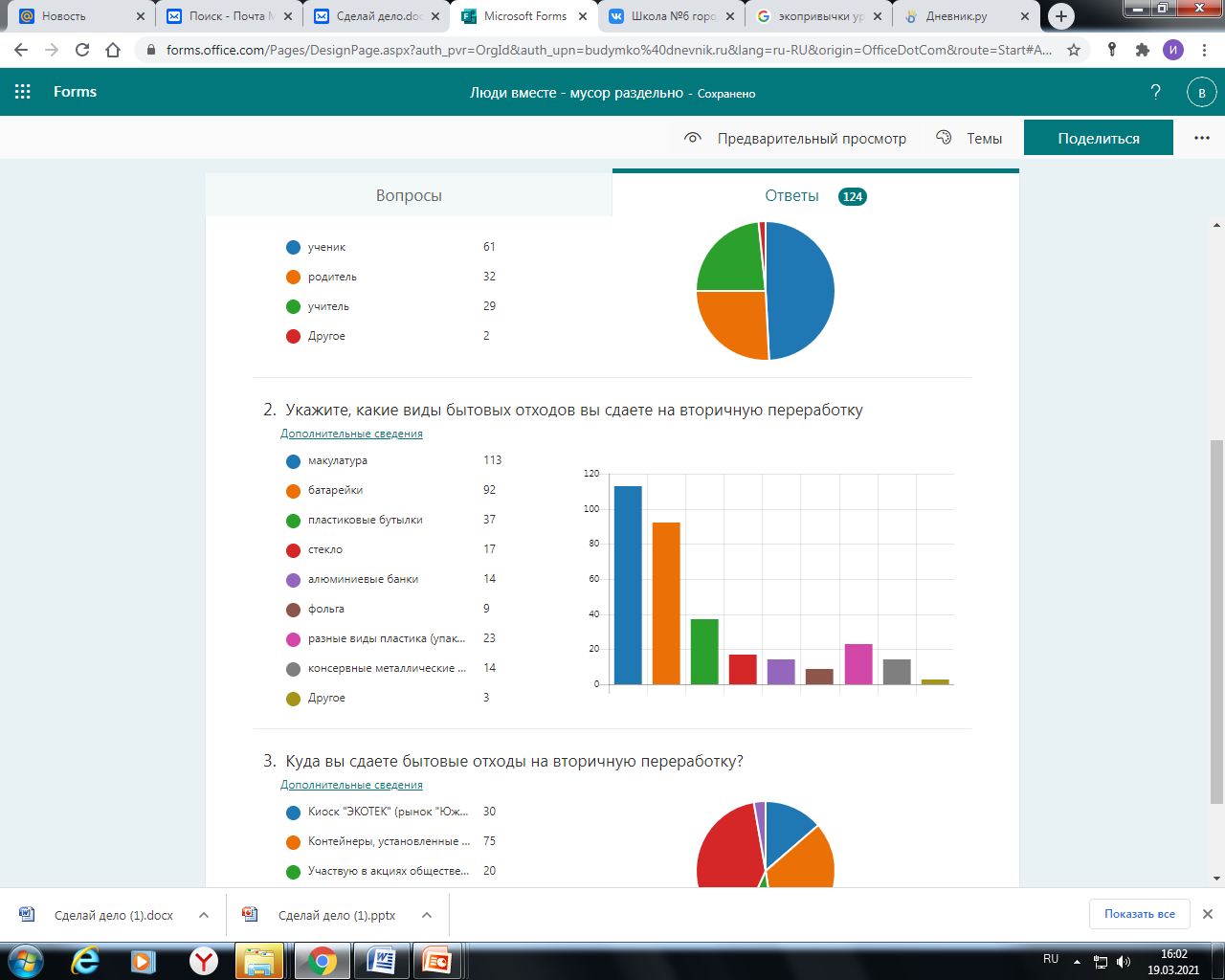 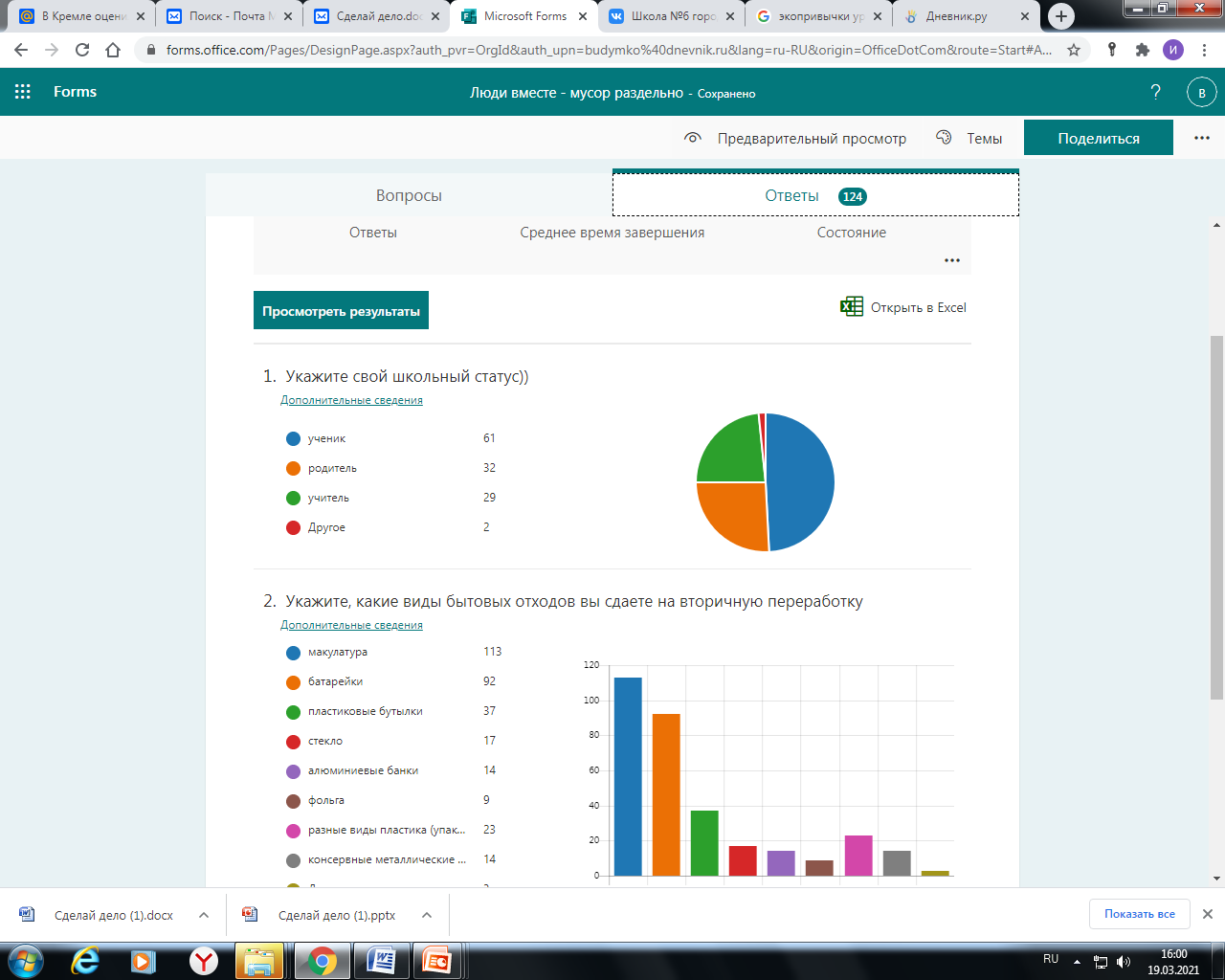 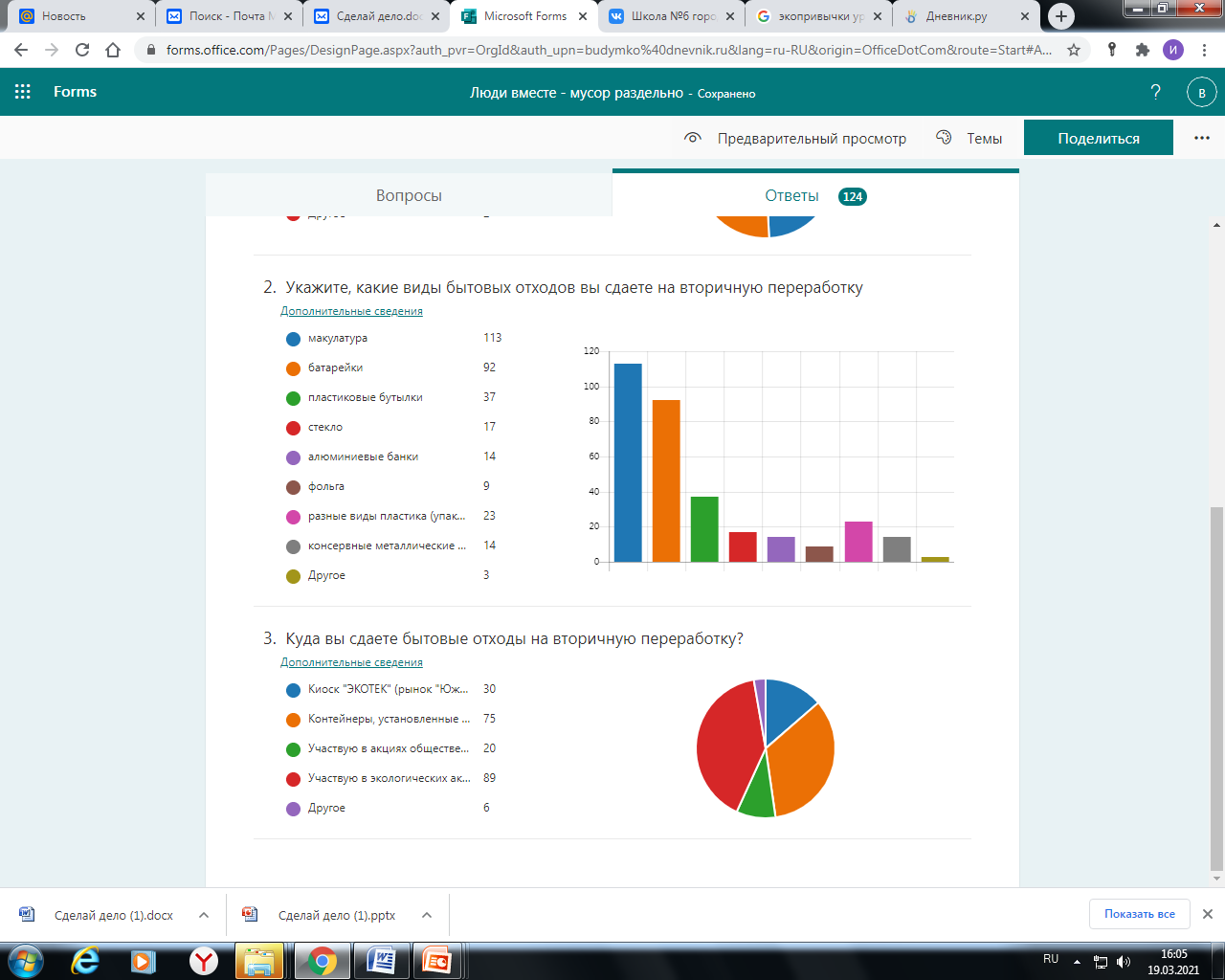 Экологическая акция
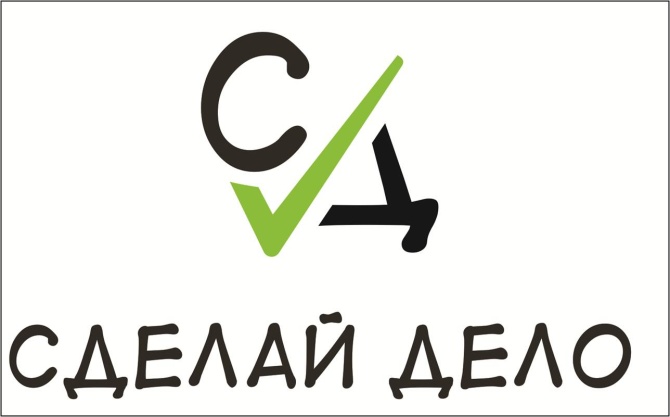